Circuiti sequenziali
Circuiti combinatori
Nei circuiti combinatori, in ogni istante la configurazione di una generica variabile 
di uscita yi dipende unicamente dal valore assunto dalle variabili d’ingresso
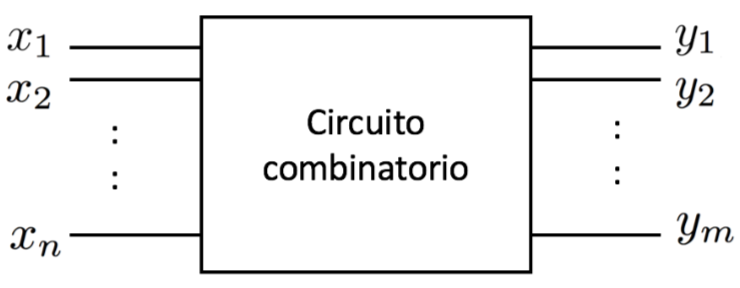 1
Circuiti sequenziali
Circuiti sequenziali
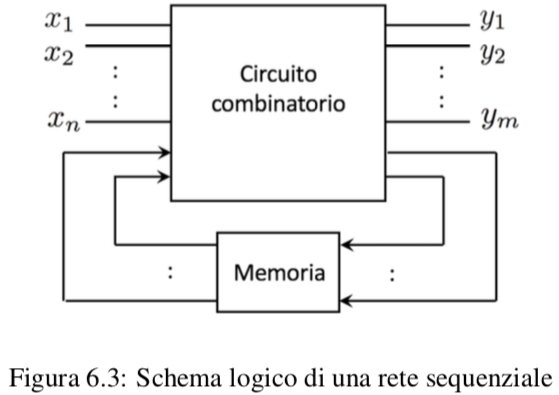 Nei circuiti sequenziali il valore delle uscite dipenda anche dalla storia passata 
della circuiteria che lo costituisce, ovvero dallo stato della rete, descritto dal
contenuto di una memoria. Esempio tipico il sistema telefonico.
2
Circuiti sequenziali
Un circuito sequenziale è un automa a stati finiti M, cioè un sistema dinamico 
discreto (nella scansione del tempo e nella descrizione del suo stato) e stazionario 
(se sottoposto alle stesse sollecitazioni, il sistema si comporta alla stessa maniera 
indipendentemente dall’istante di tempo in cui agisce).
Esso è caratterizzato da:
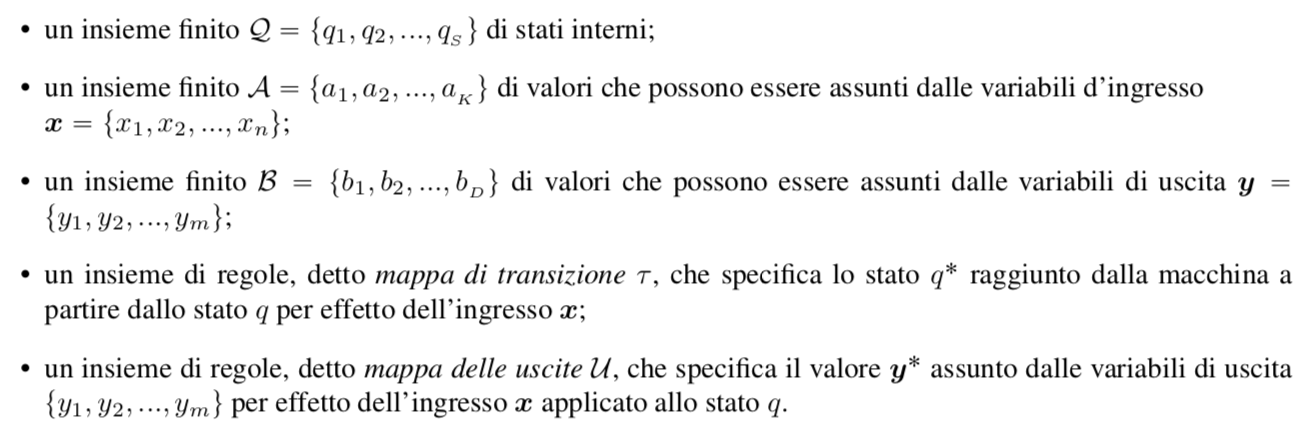 3
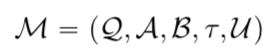 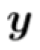 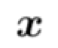 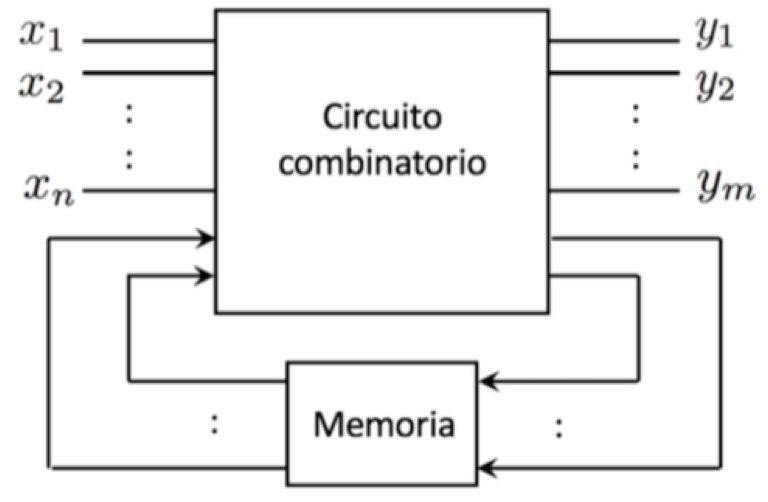 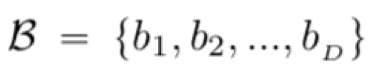 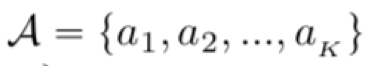 Stato o
memoria
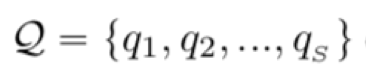 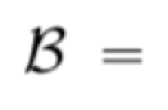 {0, 1}
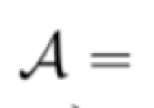 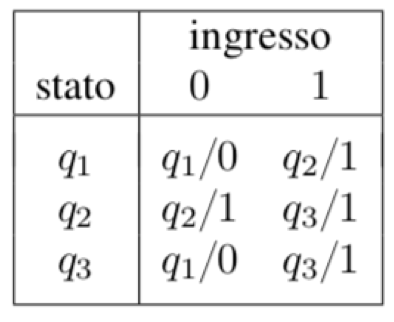 {0, 1}
Mappa di 
transizione
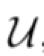 Mappa delle 
uscite
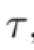 4
Come si legge?
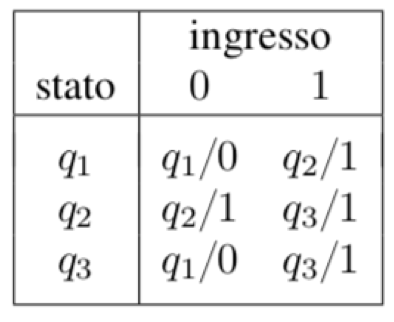 ... passo nello stato q3
Sono nello stato q2
... l’ingresso è 1
... e mando 1 in uscita
5
Circuiti sequenziali
La macchina sequenziale è pertanto definita dai cinque insiemi citati:
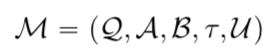 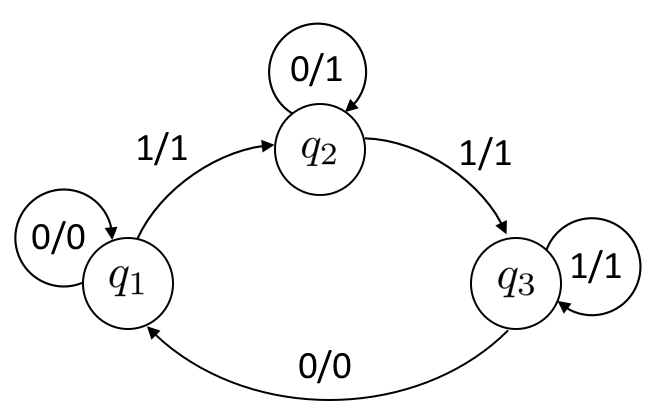 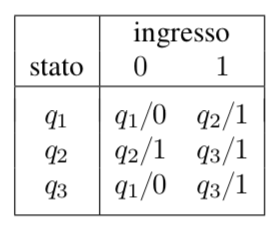 Matrice di transizione dell’automa
Grafo di transizione dell’automa
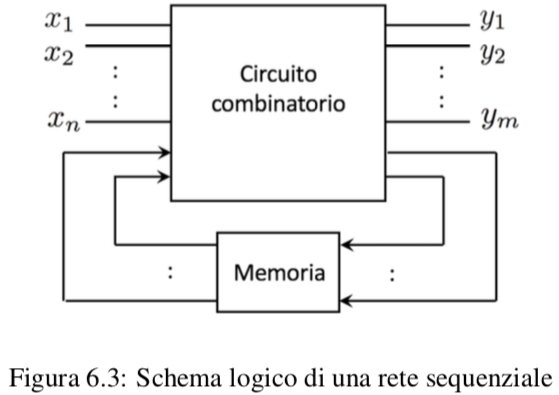 Stato o
memoria
6
Esempio tratto dalla vita quotidiana
X = {sole [S], pioggia [P]}
Q = {contento [C], arrabbiato [A], triste [T]}
X
Y = {esco [E], rimango a casa [R]}
Sole		       Pioggia

Contento	Contento/Esco		   Arrabbiato/Rimango

Arrabbiato	Contento/Rimango	   Triste/Esco

Triste		Arrabbiato/Esco	   Triste/Rimango
Q
7
X = {sole [S], pioggia [P]}
Q = {contento [C], arrabbiato [A], triste [T]}
Y = {esco [E], rimango a casa [R]}
P/E
S/R
P/R
P/R
S/E
S/E
C
T
A
8
Flip-Flop Set-Reset
Il Flip-Flop Set-Reset – SR asincrono
Il circuito appena visto non viene usata nella pratica per memorizzare bit, 
poiché si preferisce sempre ricorrere alle porte logiche, che costituiscono le 
unità elementari di qualunque circuito logico.
Latch di NOR
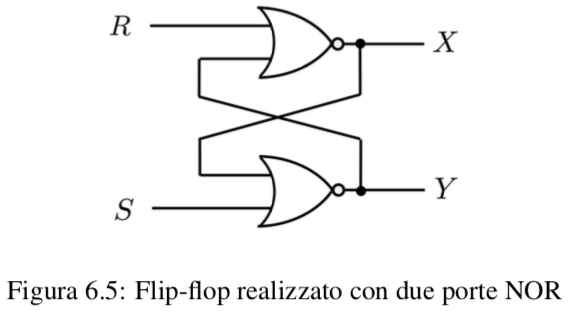 Il valore assunto dalle variabili di uscita dipende anche dalle uscite stesse!
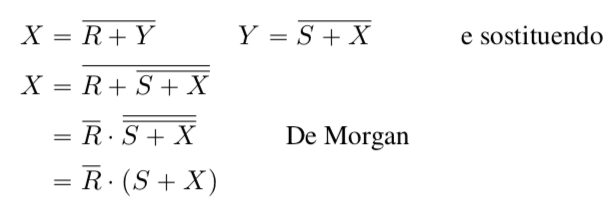 9
Flip-Flop Set-Reset
Per capire il funzionamento bisogna fissare i valori di S, R, X e Y in tutti i modi possibili 
e vedere quali quaterne sono compatibili con i vincoli imposti dalle equazioni
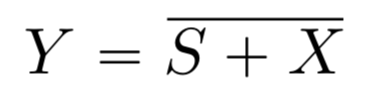 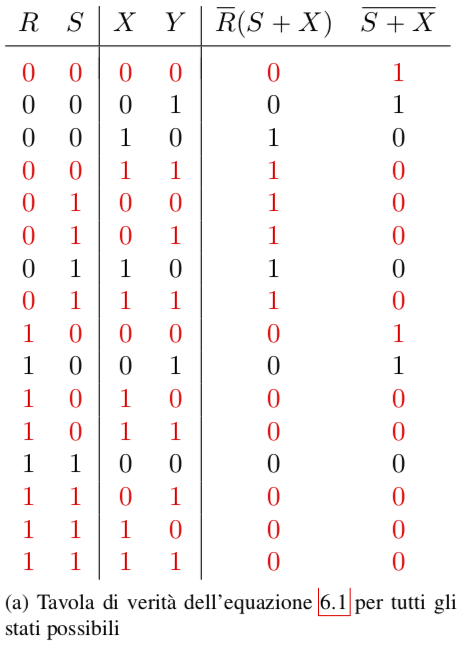 le configurazioni in rosso non soddisfano 
l’una, l’altra o entrambe le equazioni sopra
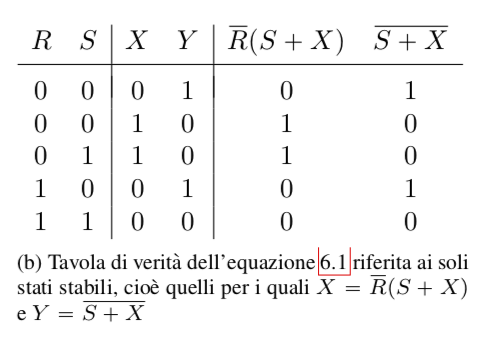 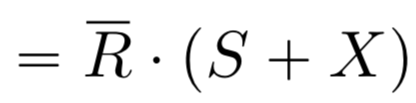 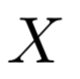 10
Flip-Flop Set-Reset
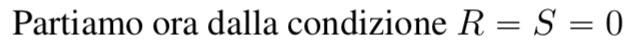 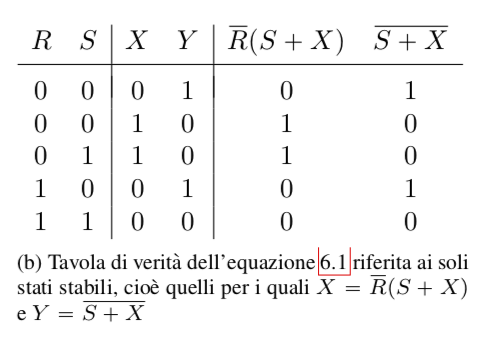 ci sono due stati stabili possibili:
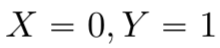 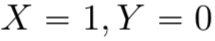 Partiamo dal secondo
Portiamo R a 1
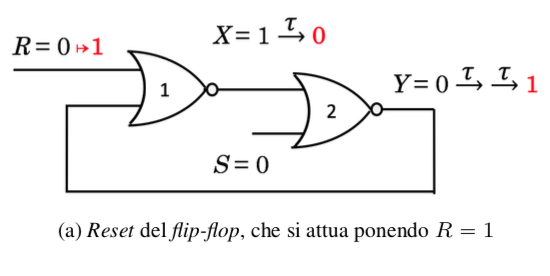 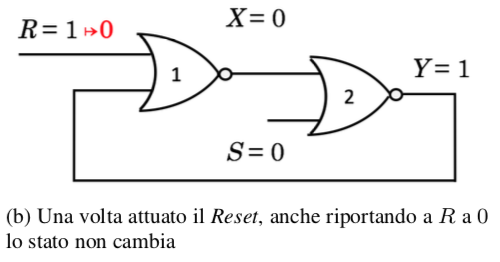 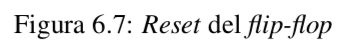 Funzionamento:
Inviando un impulso (di Reset) sull’ingresso R, l’uscita X va (o permane) a 0.
11
Flip-Flop Set-Reset
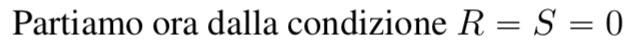 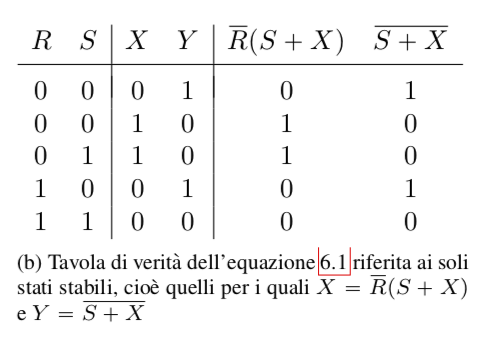 ci sono due stati stabili possibili:
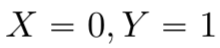 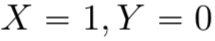 Partiamo dal secondo
Portiamo R a 1
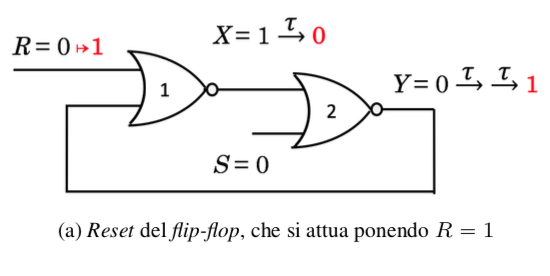 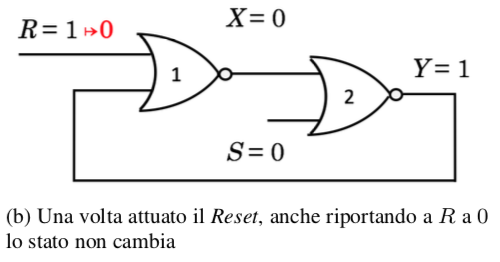 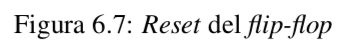 Funzionamento:
Inviando un impulso (di Reset) sull’ingresso R, l’uscita X va (o permane) a 0.
12
Flip-Flop Set-Reset
Analizziamo ora l’altro caso
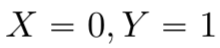 Portiamo S a 1
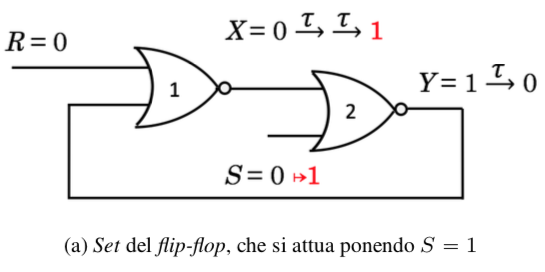 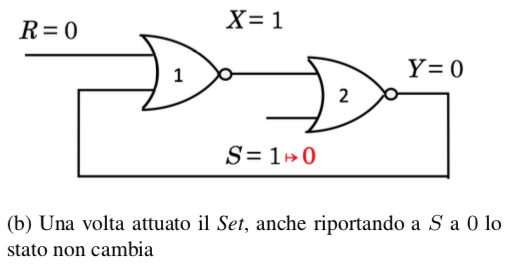 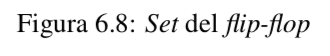 Funzionamento:
Inviando un impulso (di Set) sull’ingresso S, l’uscita X va (o permane) a 1.
13
Flip-Flop Set-Reset
S
stato corrente
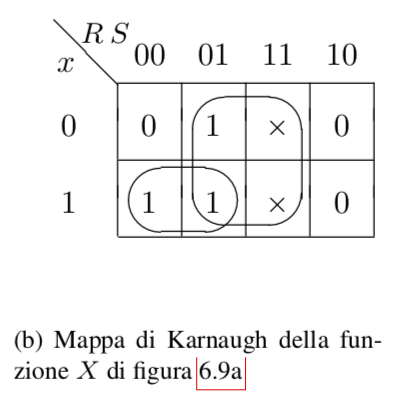 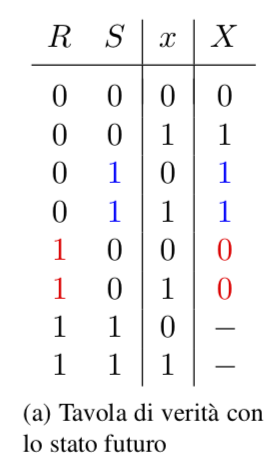 stato futuro
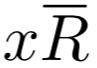 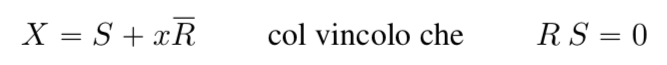 Funzionamento:

con R S = 0 		un impulso 1 su S porta l’uscita X a 1; 
			un impulso 1 su R riporta l’uscita X a 0; 
ciò viene evidenziato in figura dalle cifre in blu (Set) e in rosso (Reset).
14
Flip-Flop Set-Reset
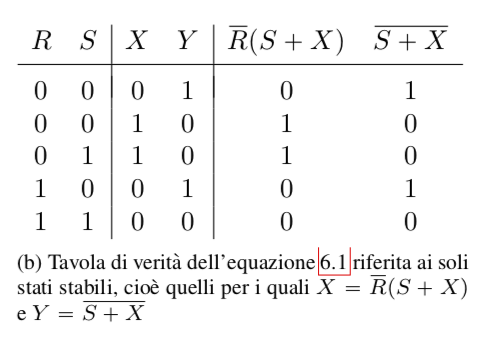 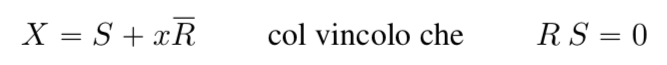 Perché non si tollerano due ingressi contemporaneamente a 1:

se ambedue gli ingressi tornassero a 0 al medesimo istante, lo stato in cui il flip-flop si porterebbe non sarebbe prevedibile e al limite potrebbe realizzarsi una condizione di oscillazione.

ambedue le uscite sarebbero a 0, violando la condizione base di funzionamento di un flip-flop, secondo la quale le due uscite devono essere sempre complementari;
Con il vincolo R S = 0 il flip-flop SR diventa un dispositivo di memorizzazione affidabile.
15
Giovedì 21 novembre lezione annullata
16
Flip-Flop Set-Reset
Ricapitolando
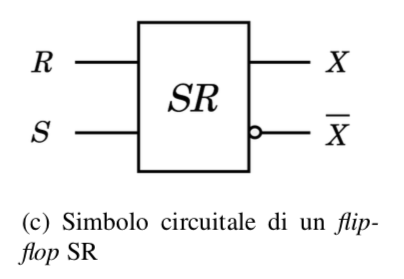 In uscita è presente la variabile X sia in forma diretta che negata
Funzionamento:

con R S = 0 		un impulso 1 su S porta l’uscita X a 1; 
			un impulso 1 su R riporta l’uscita X a 0.
17
Flip-Flop Set-Reset
Latch di NAND
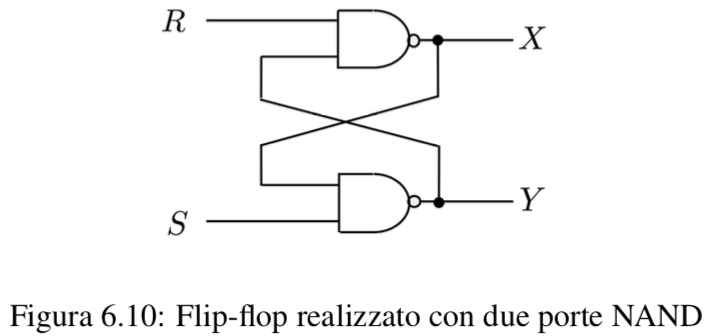 Il valore assunto dalle variabili di uscita dipende anche in questo caso
dalle uscite stesse
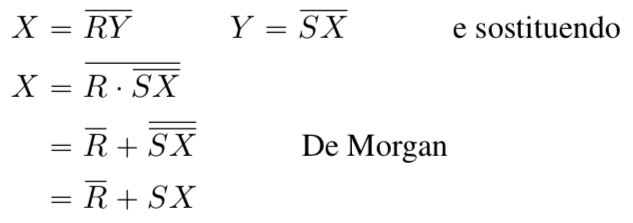 18
Flip-Flop Set-Reset
Anche in questo caso bisogna fissare i valori di S, R, X e Y in tutti i modi possibili 
e vedere quali quaterne sono compatibili con i vincoli imposti dalle equazioni
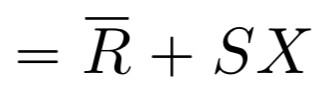 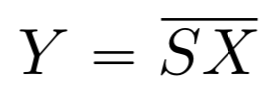 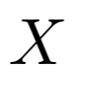 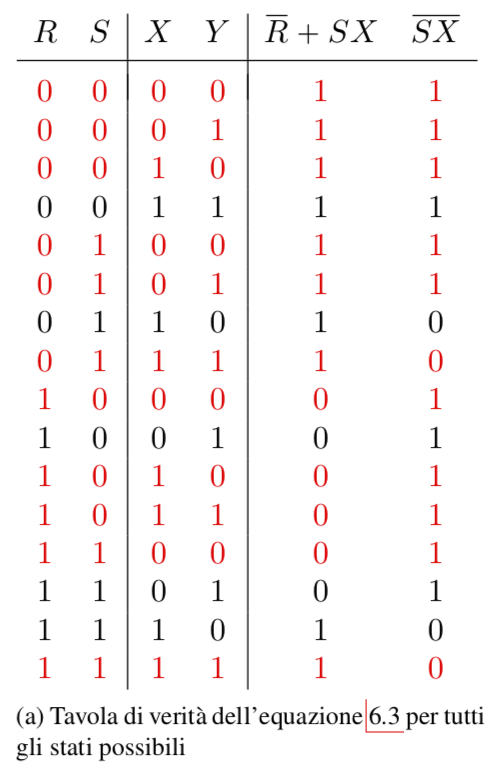 le configurazioni in rosso non soddisfano 
l’una, l’altra o entrambe le equazioni sopra
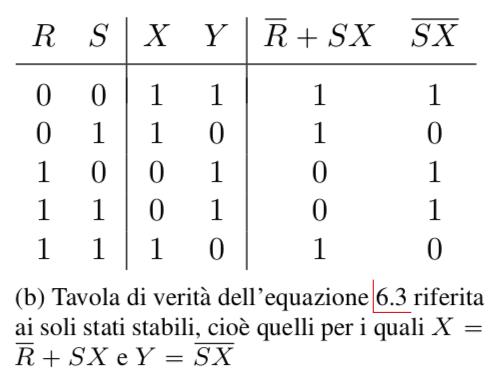 19
Flip-Flop Set-Reset
Rifacendo gli stessi ragionamenti fatti per il 
latch di NOR si scopre che ora la configura-
zione da evitare è R=0, S=0
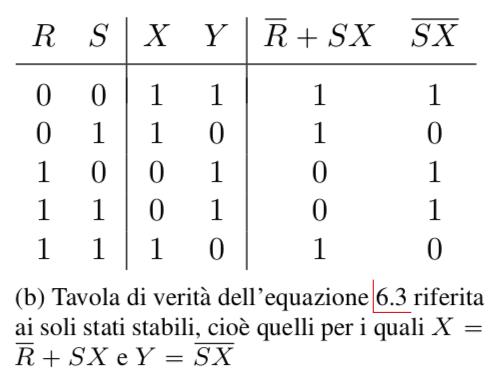 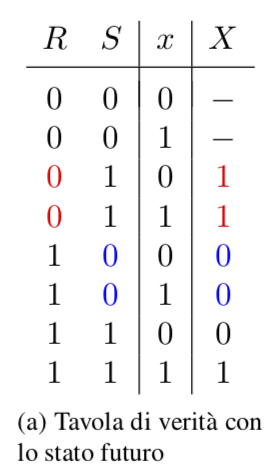 Lo stato di partenza è ora a livello alto (R = 1, S = 1), 
mentre i segnali di attivazione sono a livello basso 
(R = 0 oppure S = 0). 

Dare un segnale di Set significa porre S = 0, ottenendo 
che X va o permane a 0; 
dare un segnale di Reset significa porre R = 0, ottenendo 
che X va o permane a 1.
20
Flip-Flop Set-Reset
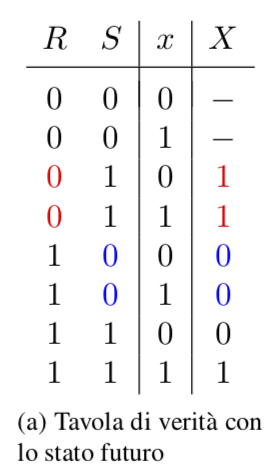 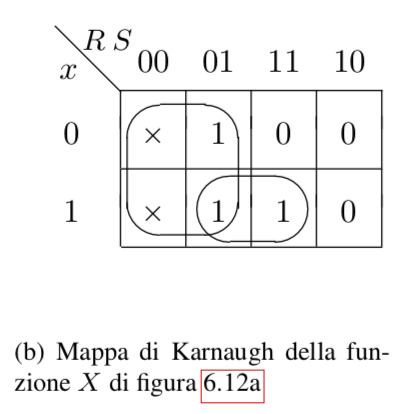 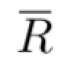 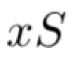 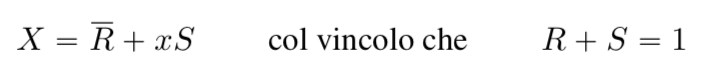 Funzionamento:

con R + S = 1 		un impulso 0 su S porta l’uscita X a 0; 
			un impulso 0 su R riporta l’uscita X a 1.
21
FFSR sincrono
Moduli sequenziali sincroni
Il Flip-Flop SR sincrono (FFSR)
Nel Flip-Flop di tipo asincrono i segnali d’ingresso possono variare in qualunque 
istante di tempo. Il progetto di un circuito sequenziale può essere notevolmente 
semplificato se le commutazioni possono avvenire solo in corrispondenza in 
precisi istanti di tempo equintervallati fissati da un orologio interno (clock).
Distinguiamo due tipi di segnale:

Segnale d’impulso: segnale che normalmente si mantiene a un livello, usualmente 0, e va all’altro livello solamente per intervalli di tempo estremamente brevi. 

Segnale di livello: segnale che può rimanere sia a 0 che a 1 per periodi di tempo indefiniti e comunque molto lunghi se paragonati alla durata di un impulso.
22
FFSR sincrono
Un circuito sincronizzato da un impulso di clock, detto circuito sincrono, può 
cambiare stato solo in corrispondenza di tale impulso.

Potrà cambiare stato non più di una volta per ciascun impulso di clock.

I segnali S e R non devono cambiare stato durante l’intera durata dell’impulso 
di clock.
Per realizzare FFSR sincrono bisogna creare un consenso all’immissione del
segnale di livello usando delle porte AND comandate dal segnale d’impulso.
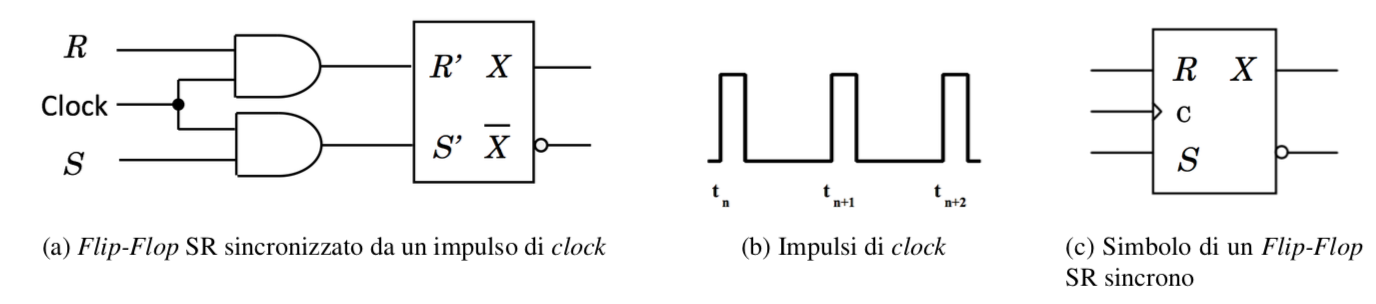 Quando l’impulso di clock scatta, si ha C = 1, le porte AND diventano trasparenti 
rispetto a S e R e il flip-flop funziona al solito modo.
23
FFJK
Il Flip-Flop JK (FFJK)
In questo FFJK il vincolo che ambedue gli ingressi non possano essere 1 allo 
stesso istante viene a cadere
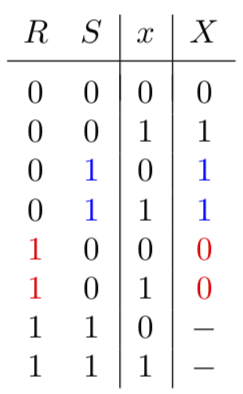 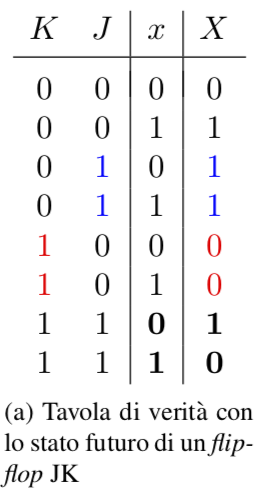 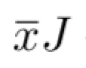 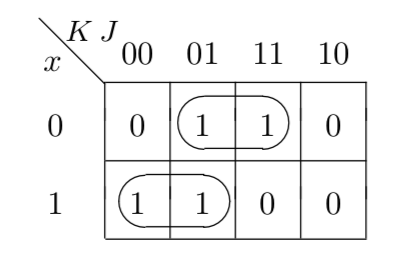 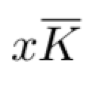 Vecchia tabella
del FFSR
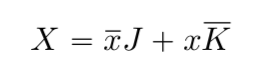 Il funzionamento del JK è identico a quello RS con J corrispondente a S e K a R 
eccetto quando ambedue gli ingressi valgono 1; in questo caso il flip-flop 
comunque cambia stato: se prima era 0 diventa 1 e viceversa.
24
FFJK
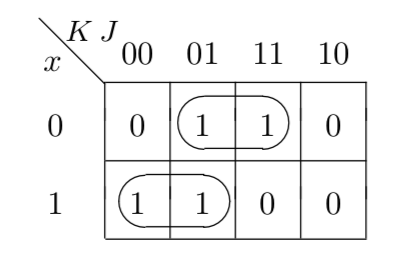 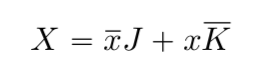 K reset
J set
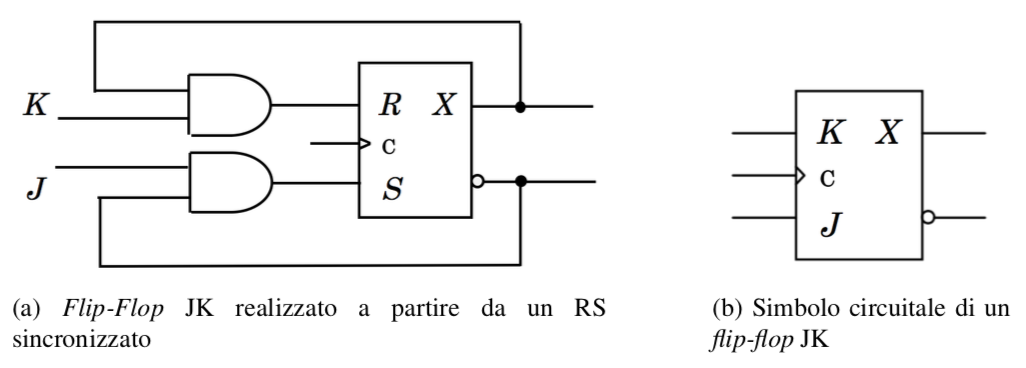 Funzionamento:

quando x = 1 si abilita la sola porta AND del reset K
quando x = 0 si abilita la sola porta AND del set J
se entrambi J e K sono a 1, x = 1 forza un reset, mentre x = 0 forza un set
25
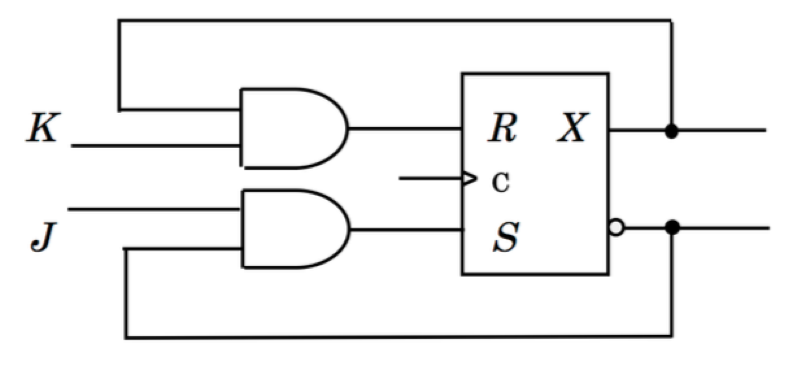 1
0
quando x = 1 si abilita la sola porta AND del reset K
K reset
J set
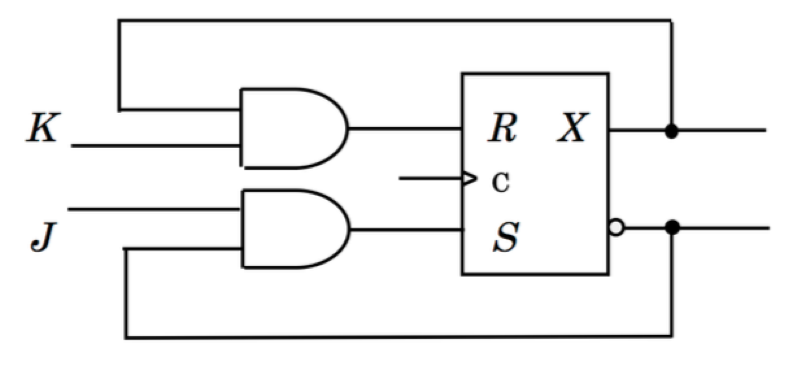 0
1
quando x = 0 si abilita la sola porta AND del set J
26
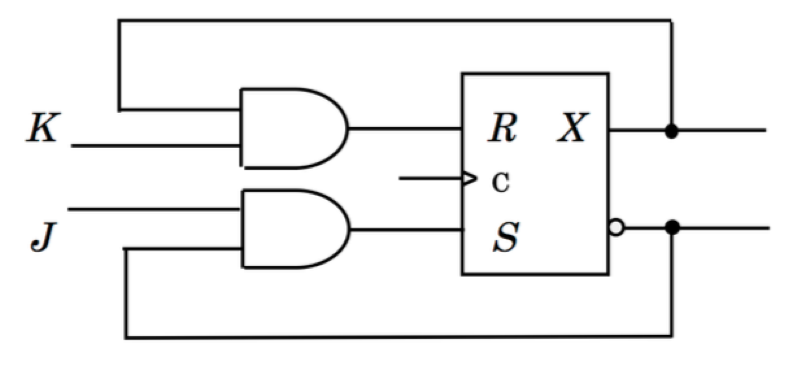 1
K reset
J set
Con J = 1 e K =1:

x = 1 forza un reset: X diventa 0

x = 0 forza un set: X diventa 1
1
E dunque con J = 1 e K =1   X cambia sempre, come previsto 
dal progetto
27
FFT
Flip-Flop di tipo T (FFT)
Nel flip-flop T - T sta per Toggle - il clock  viene chiamato segnale di trigger.
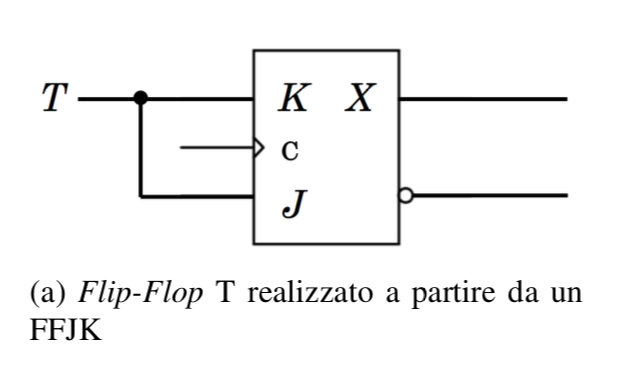 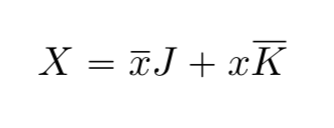 L’equazione di funzionamento si ricava dalla

ponendo J = T e K = T
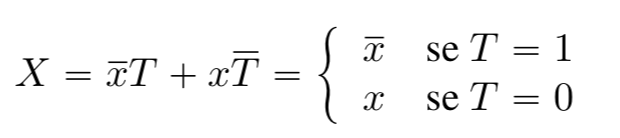 28
FFT
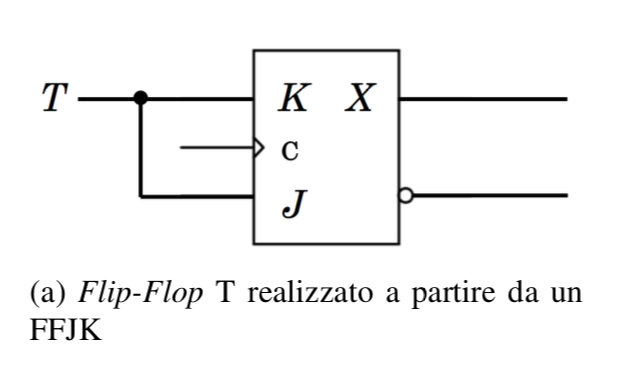 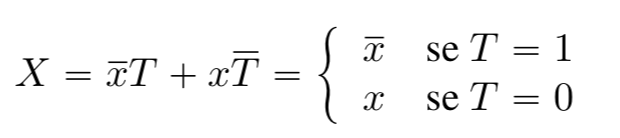 Funzionamento:
Quando l’ingresso è T = 1, a ogni istante di clock il flip-flop cambia stato; 
se invece l’ingresso è T = 0 esso rimane nello stesso stato, 0 o 1 che sia.
29
FFT
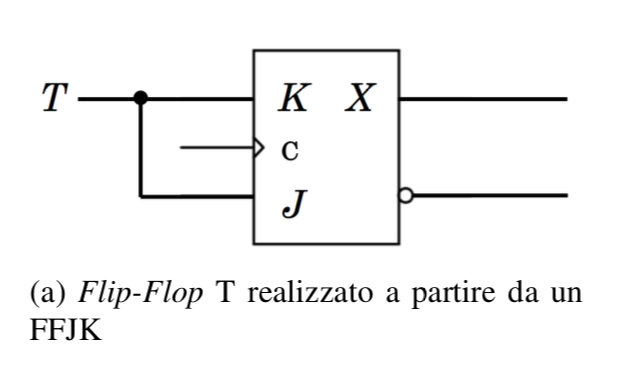 Un impiego tipico del FFT è quello di dimezzare la frequenza di clock, 
poiché una volta cambiato lo stato di uscita esso non cambia più fino al 
prossimo impulso di clock.
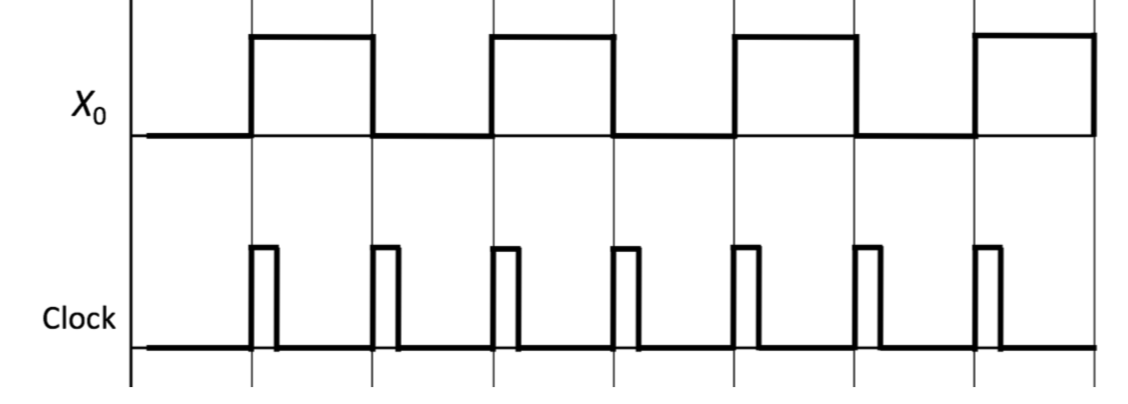 T = 1
30
FFD
Flip-Flop di tipo D (FFD)
Nel flip-flop D - D sta per Delay – l’uscita dopo un impulso di clock è uguale 
al valore presente all’ingresso D all’istante di clock.
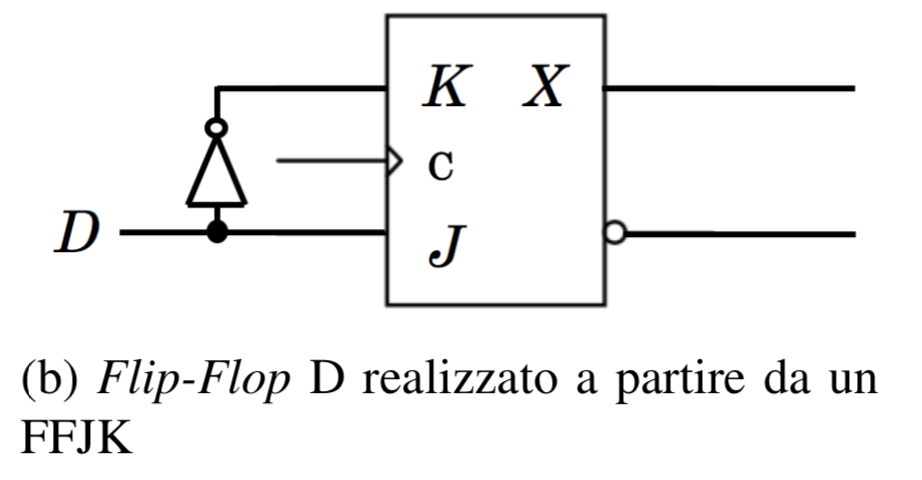 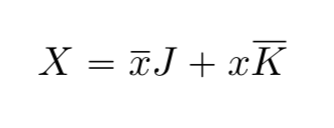 L’equazione di funzionamento si ricava dalla

ponendo
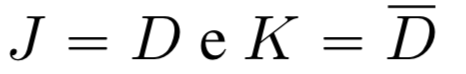 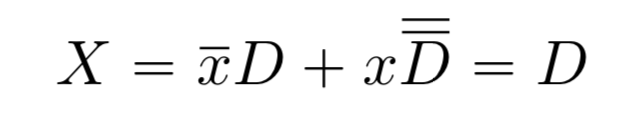 31
FFD
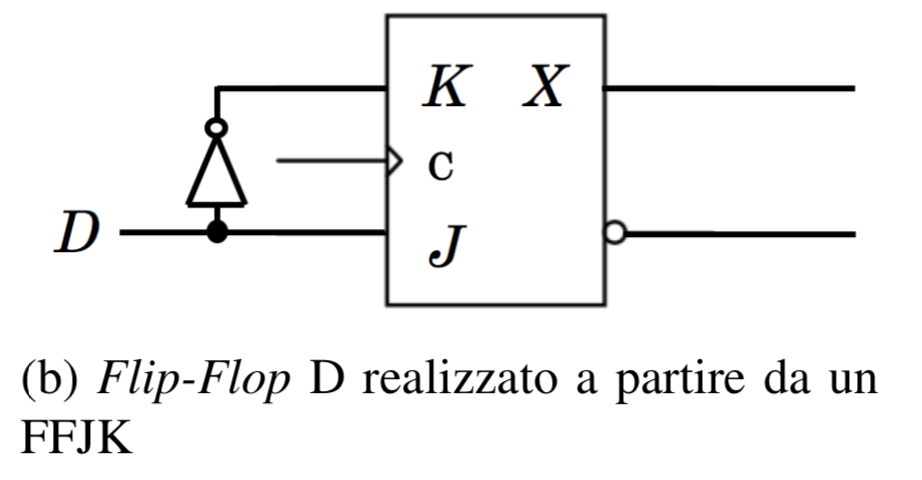 Funzionamento:
lo stato futuro X sarà pari al valore attuale di D e sarà disponible
al prossimo impulso di clock
Il flip-flop D realizza il trasferimento in uscita del segnale d’ingresso D con un ritardo pari al periodo di clock T.
32
Registri e contatori
Registri e contatori
I flip-flop costituiscono la circuiteria di base per la memorizzazione di un singolo bit in formato elettronico. A partire da un FFD si possono costruire unità per la memorizzazione di blocchi di m bit denominati registri.
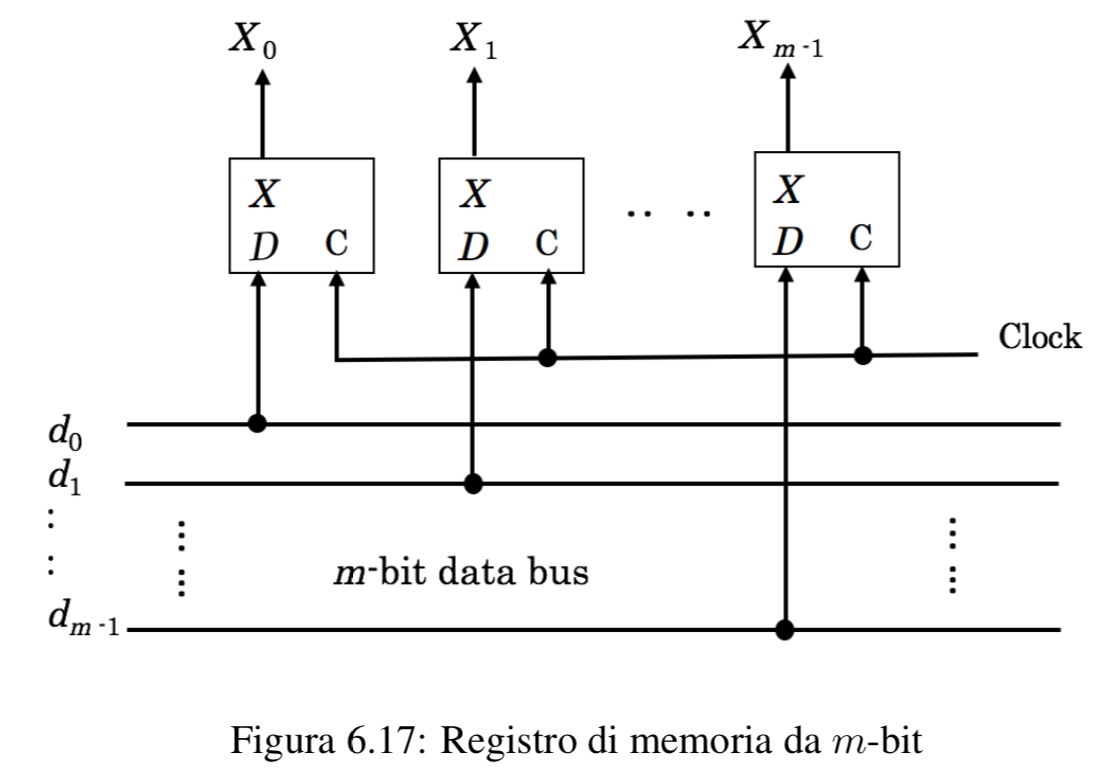 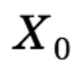 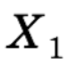 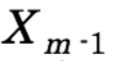 Funzionamento:
Le variabili                ...            assumo i valori  d0, d1, ...dm-1 presenti in ingresso
33
0	0	....      0
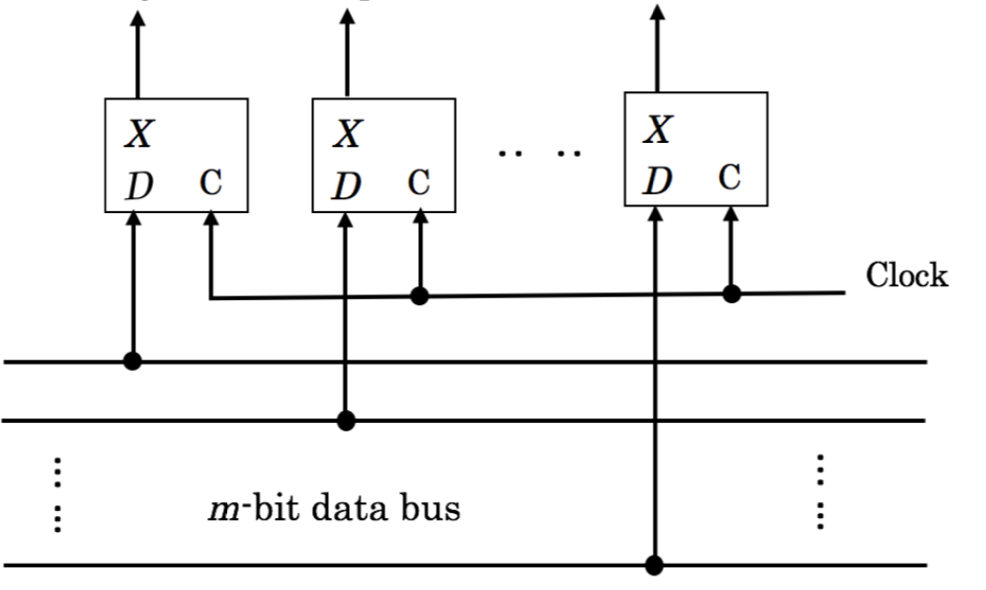 t0
0
1
:
1
0	1	....      1
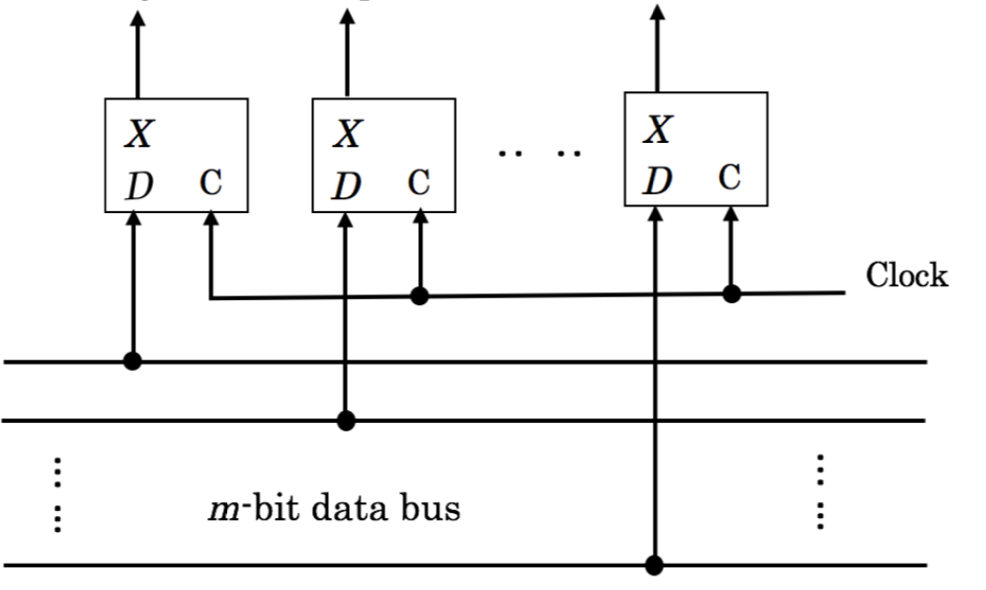 t1
0
1
:
1
34
Registri e contatori
Gli stessi m flip-flop di tipo D possono essere organizzati per realizzare i 
registri a scorrimento
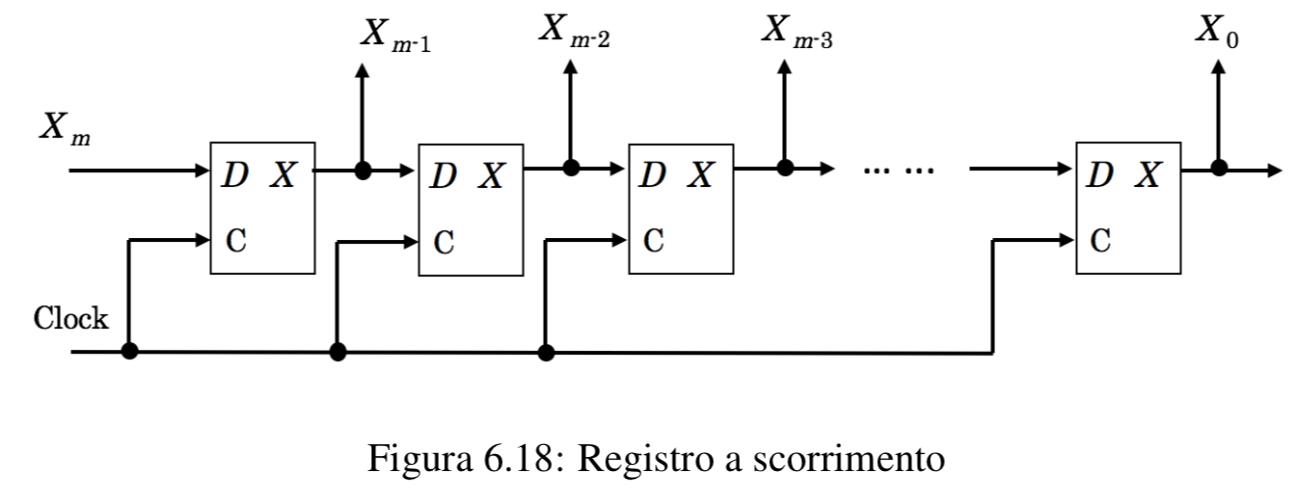 Funzionamento:
A ogni istante di clock il contenuto del registro j-esimo si sposta nel registro 
(j-1)-esimo e si rende disponibile per l’uscita.
35
0
0
1
1
0
0
0
1
0
1
1
0
0
0
0
0
... 1 0 1 1
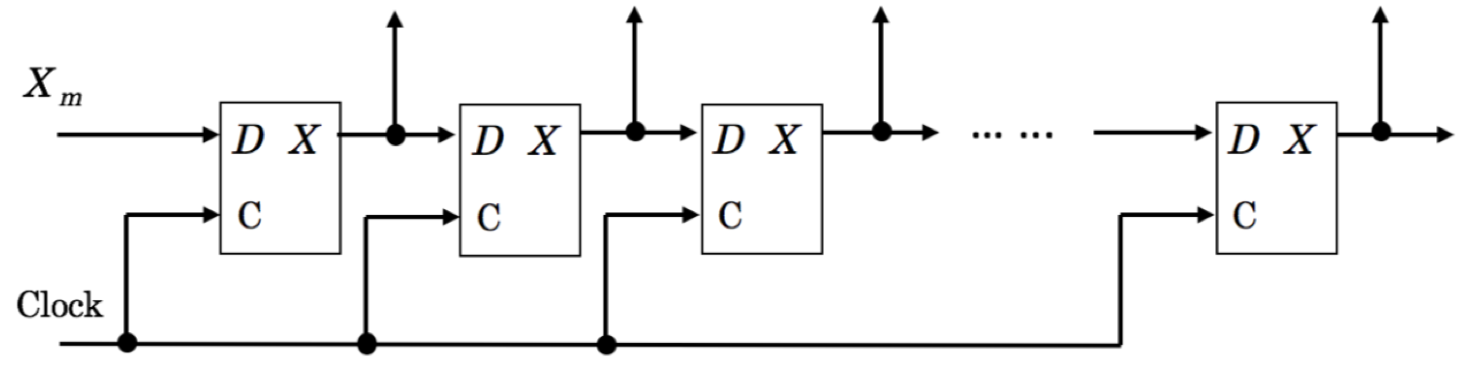 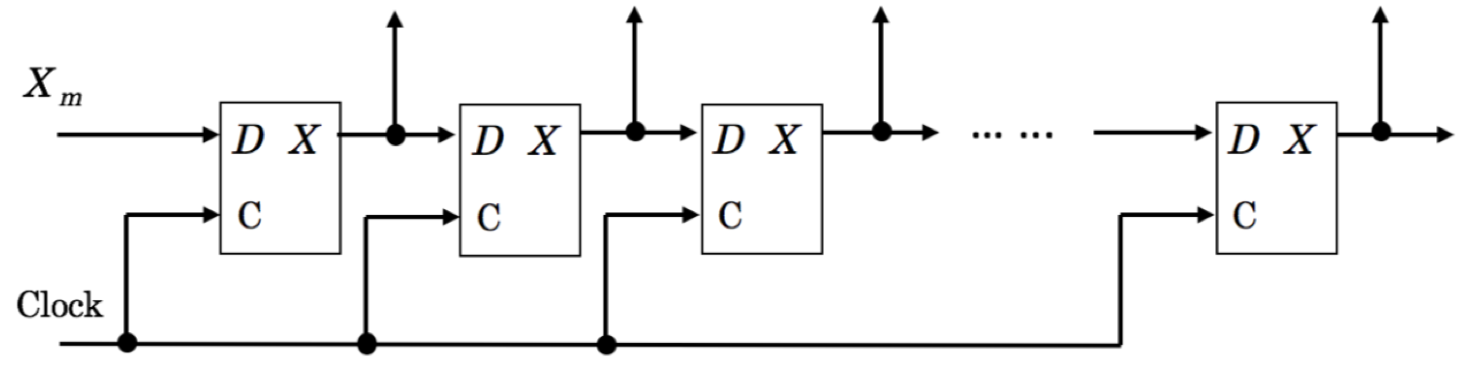 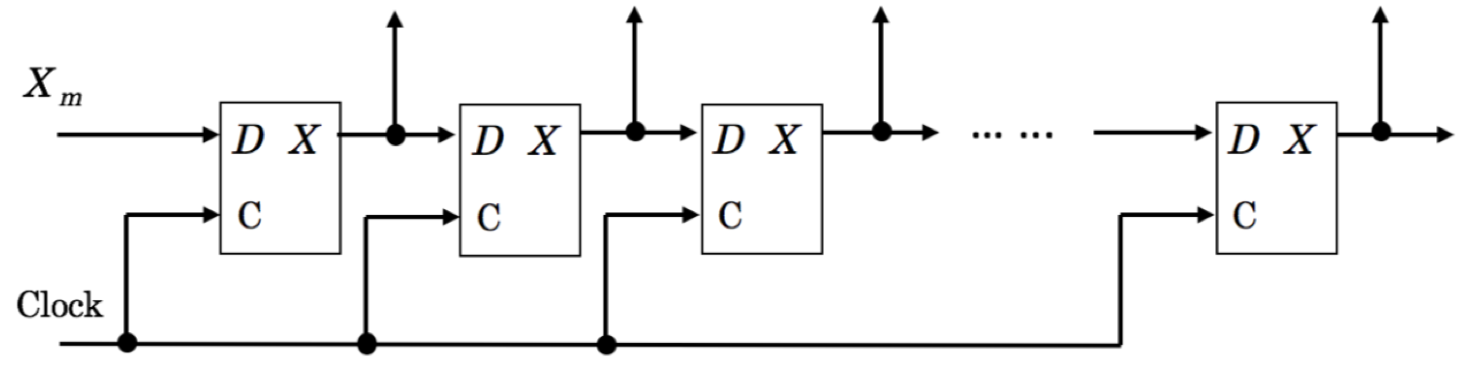 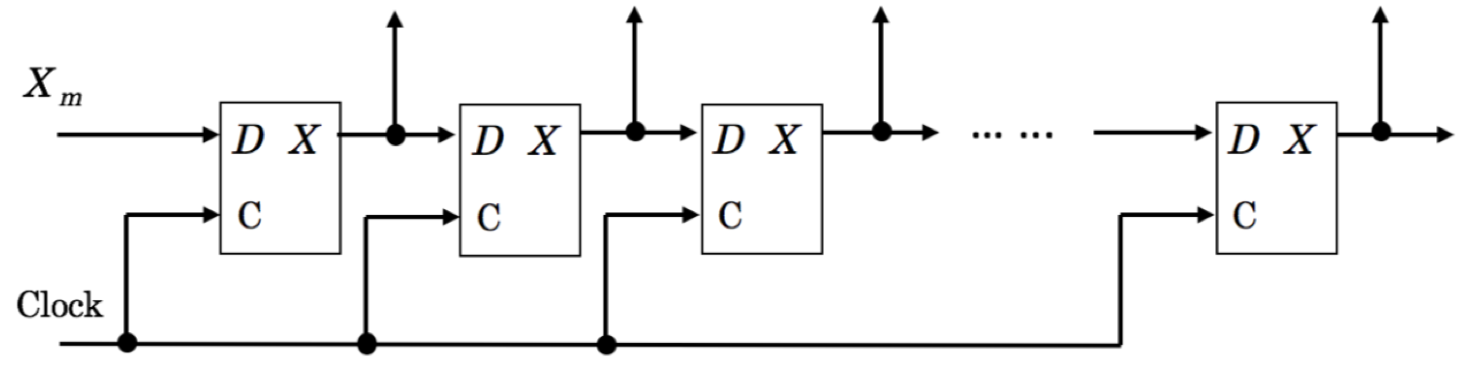 t0
... 1 0 1
t1
t2
... 1 0
t3
... 1
36
Se retroazioniamo l’uscita sull’ingresso possiamo ottenere i

Registri Lineari a Scorrimento Retroazionato (RLSR)
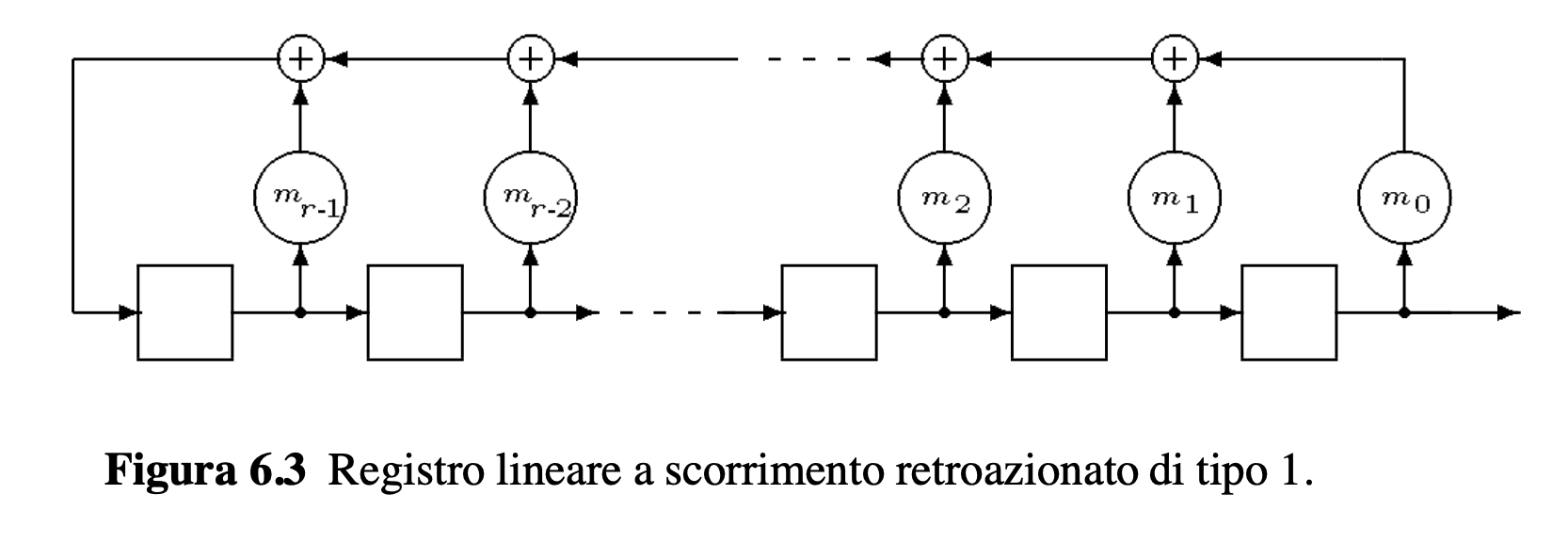 nodo 
sommatore
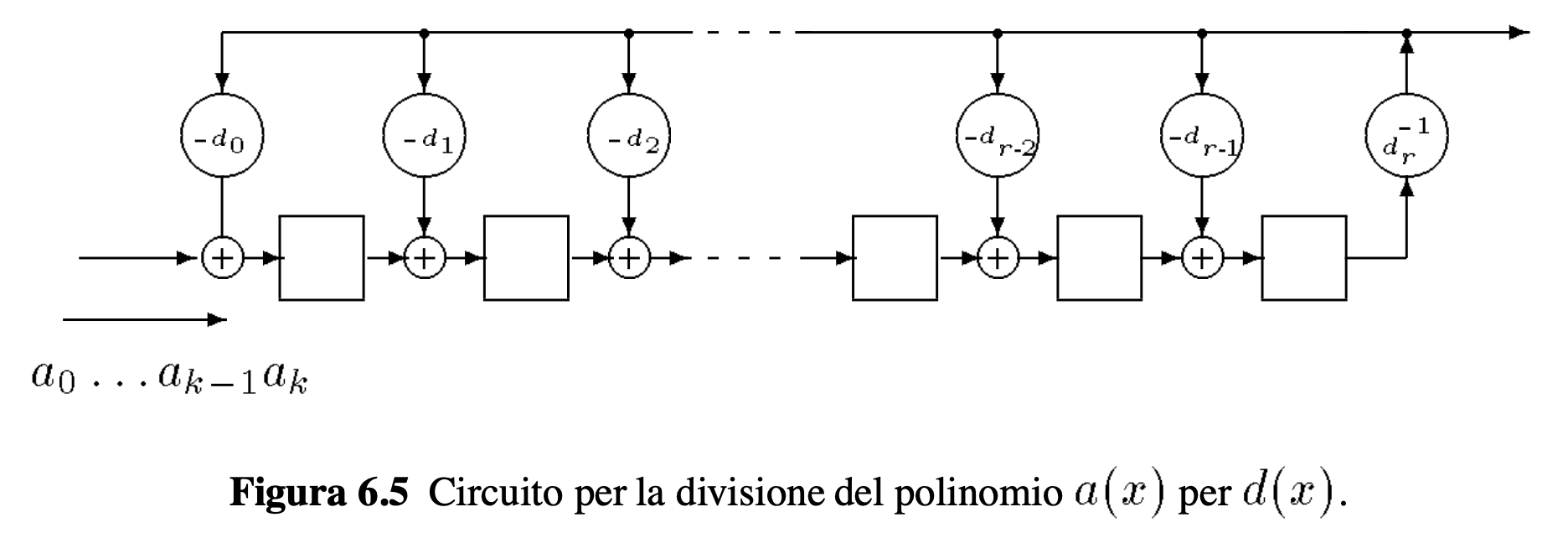 2
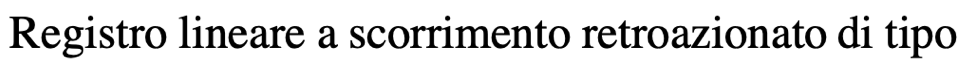 37
Esempio di RLSR di tipo 2
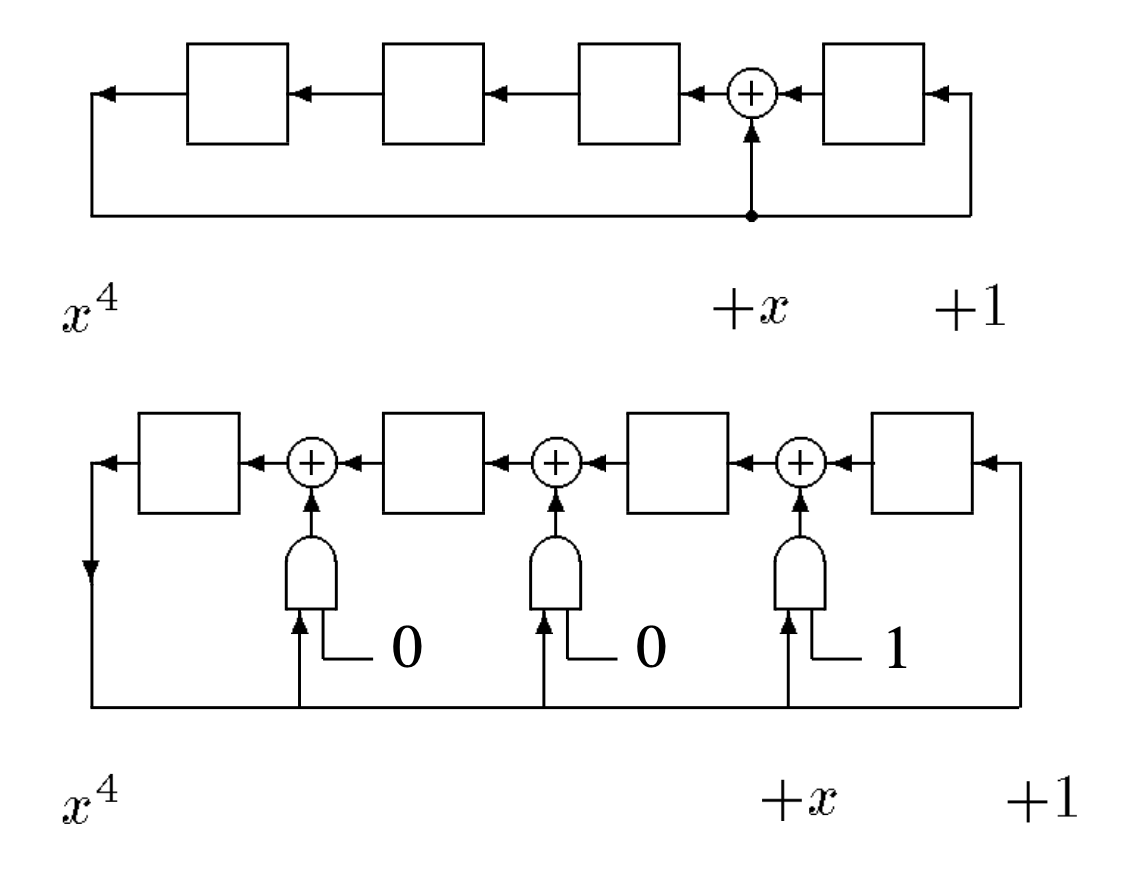 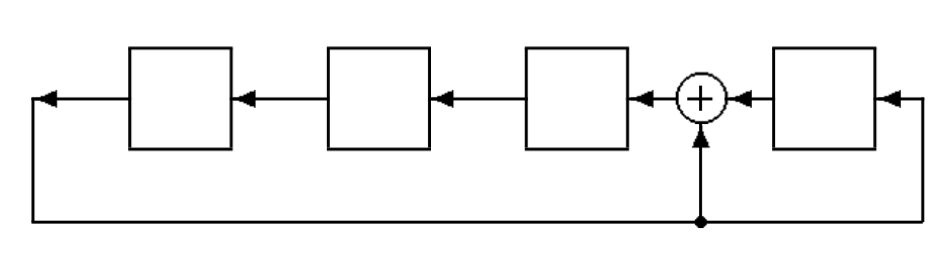 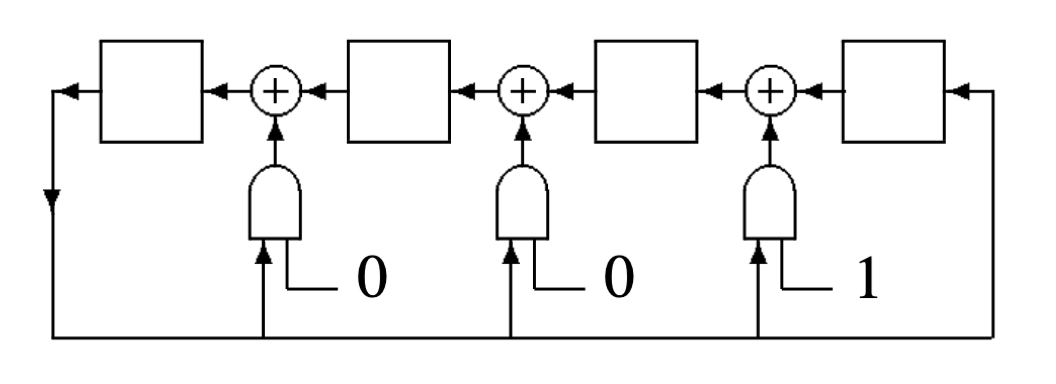 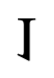 38
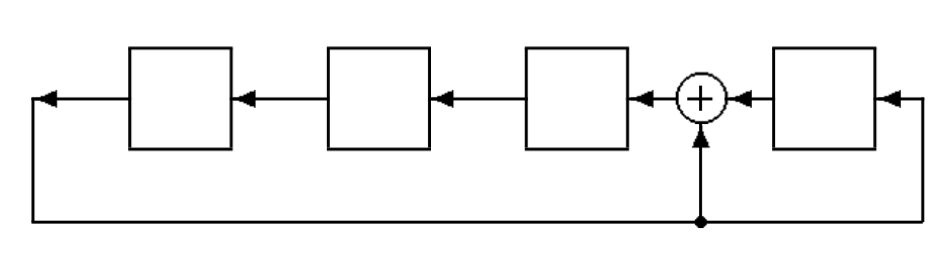 1
0
0
0
0
0
0
1
0
0
1
0
0
1
0
0
1
0
0
1
n = 4

24 – 1 = 15
0
0
1
1
0
1
1
0
1
1
0
1
1
0
1
0
0
1
0
1
1
0
1
1
0
1
1
1
1
1
1
1
1
1
1
0
1
1
0
0
39
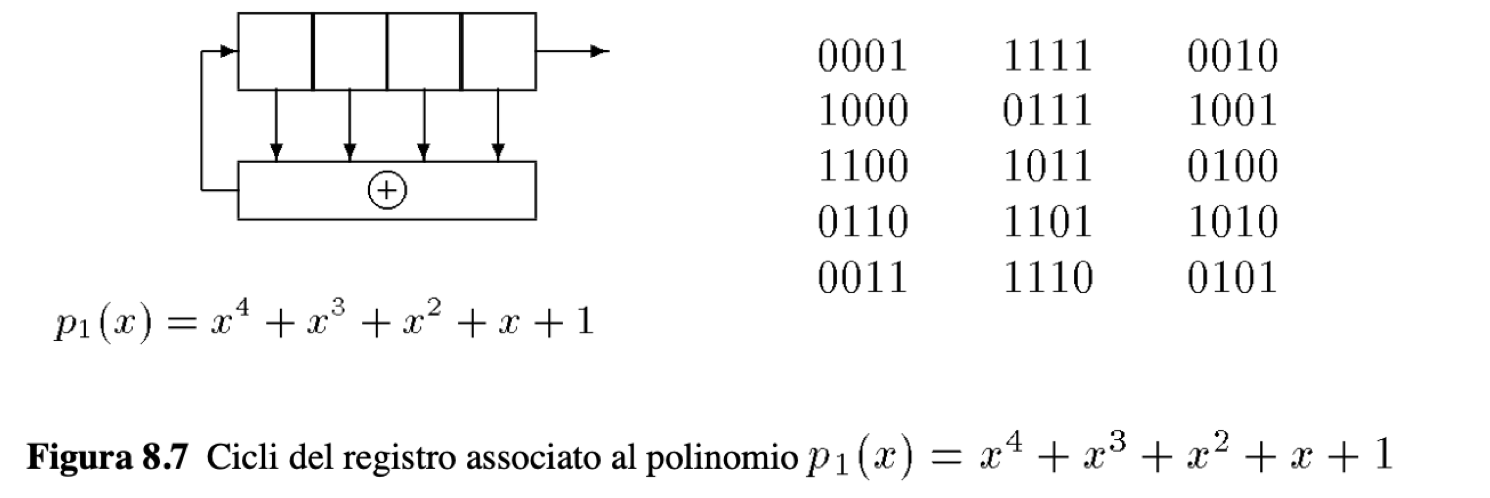 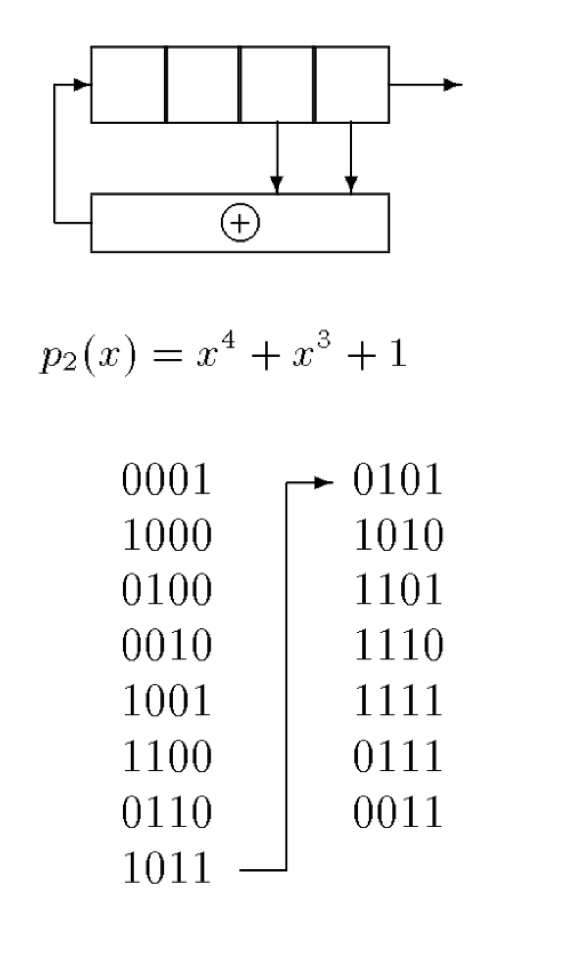 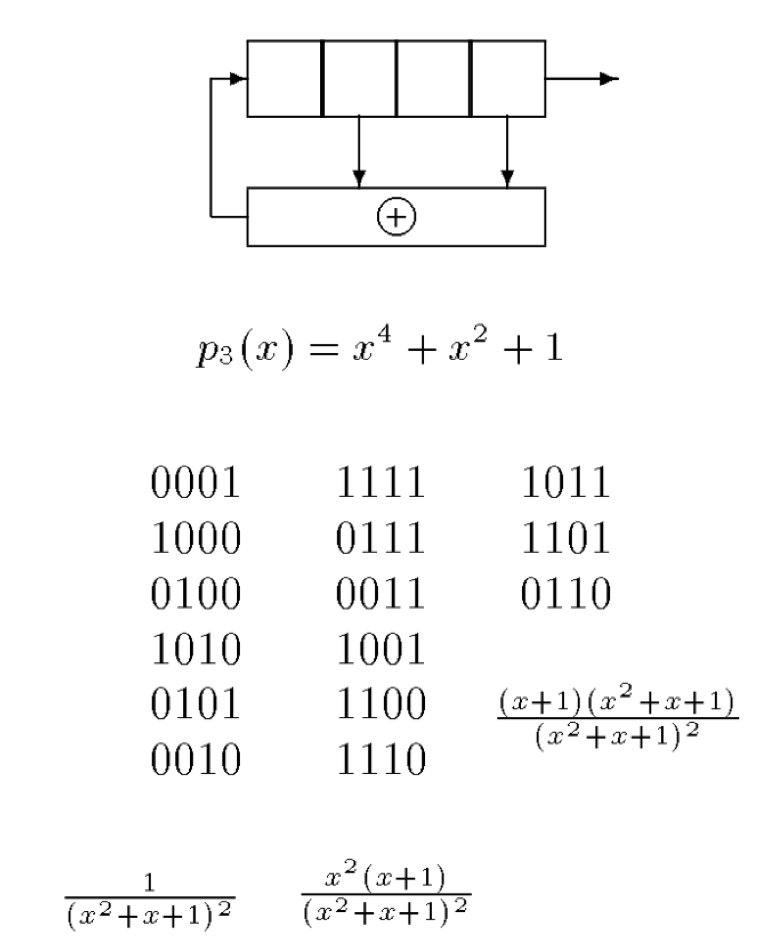 40
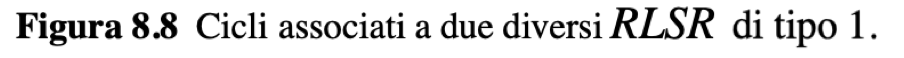 Moltiplicazione tra polinomi
Siano
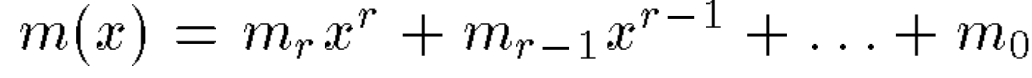 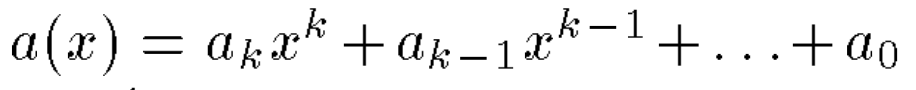 polinomi a coefficienti interi. Con un circuito LFSR posso moltiplicarli tra loro
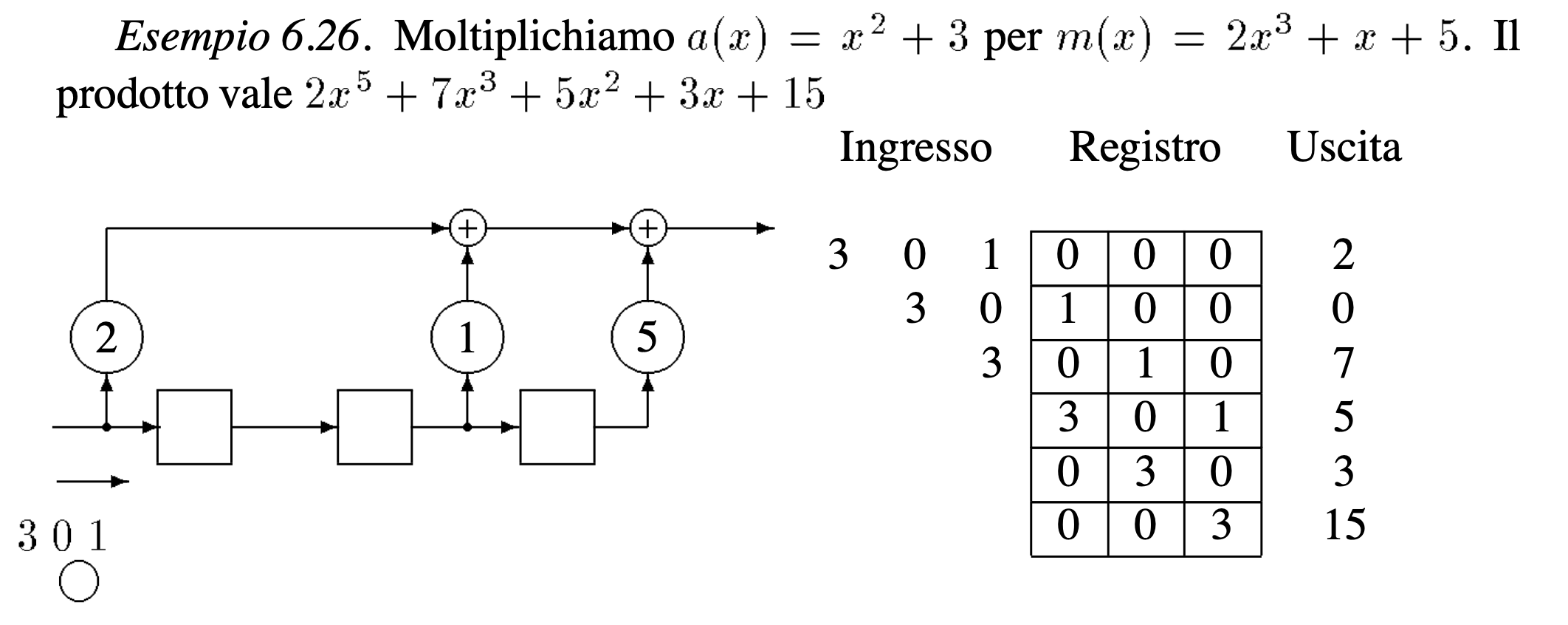 41
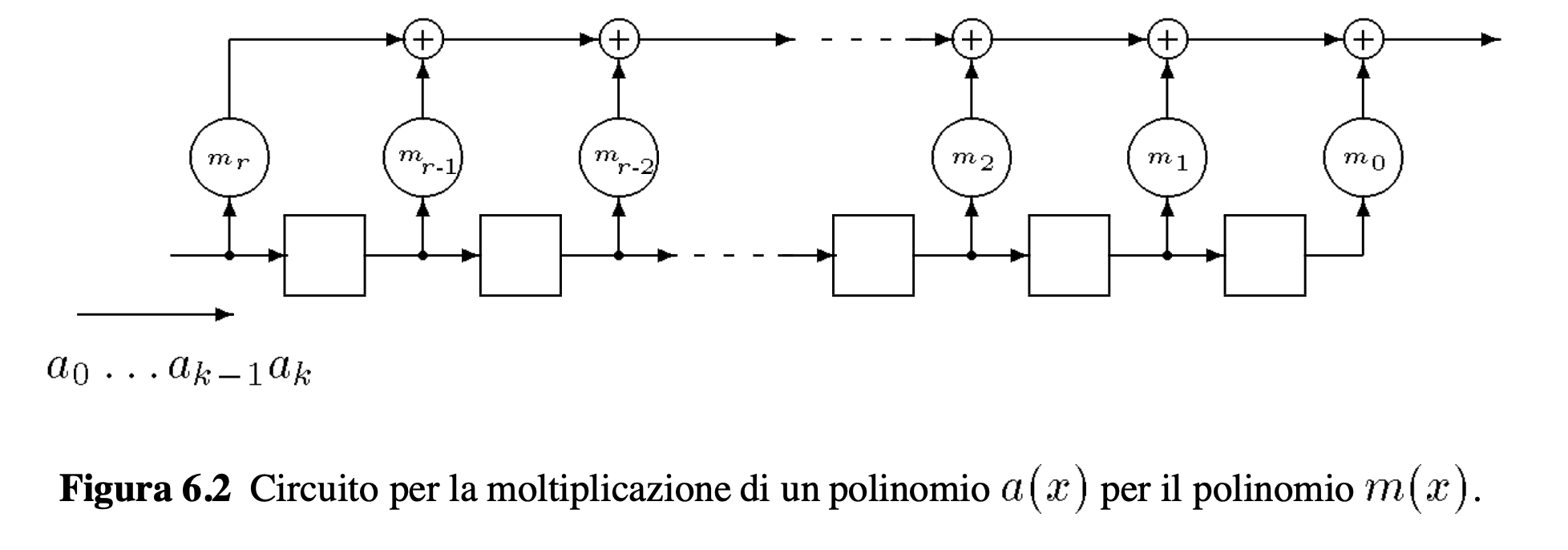 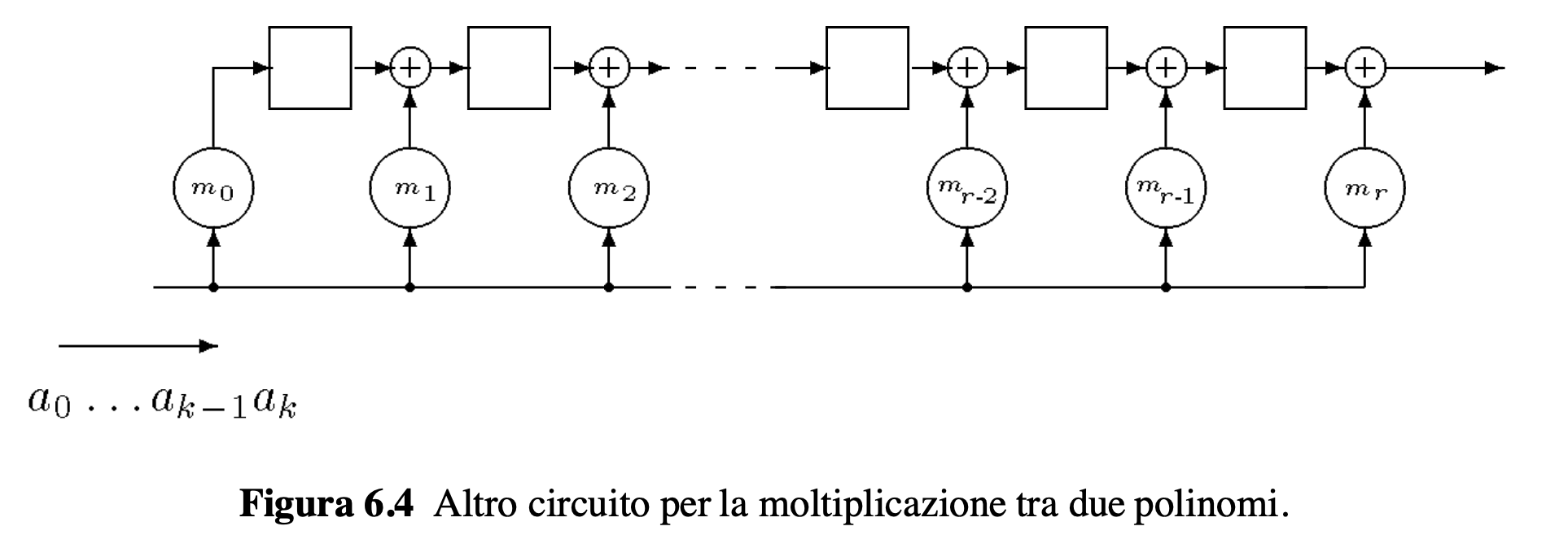 42
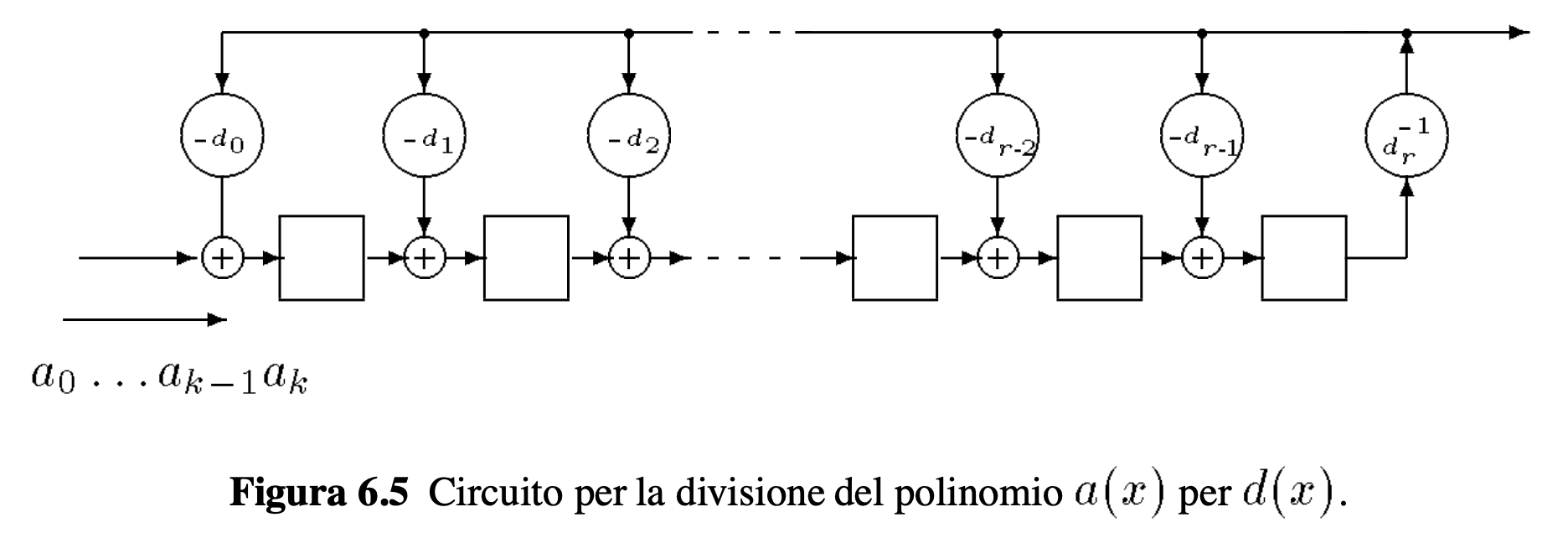 43
Registri e contatori
Contatori
Con m flip-flop di tipo T è possibile realizzare anche un contatore, che scandisce, 
una dopo l’altra, tutte le 2m configurazioni da 00...0 a 111...1.
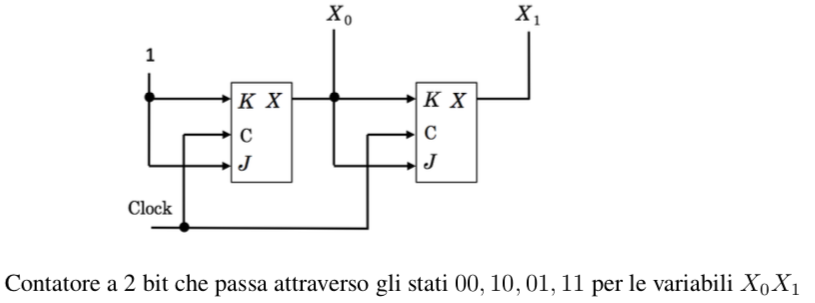 Funzionamento:
Partiamo dallo stato X0X1= 00
Il FFT di sinistra ha sempre K=J=1 e l’uscita X0 cambia a ogni istante di clock:
al primo istante di clock passa dunque a 1. 
Il FFT di destra all’inizio ha X0=0 e dunque X1 resta invariato a 0. 
Lo stato successivo è allora 10
Ora X0 è a 1, e all’istante successivo, X1 cambierà il suo valore, portando a  
01 lo stato successivo. In seguito si ha 11 e poi si ritorna a 00
44
0
1
0
1
0
0
0
1
1
0
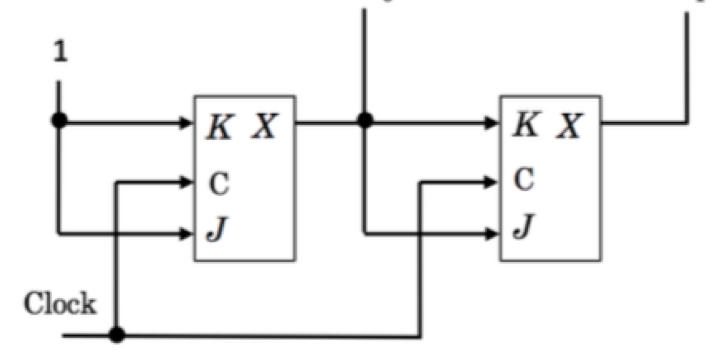 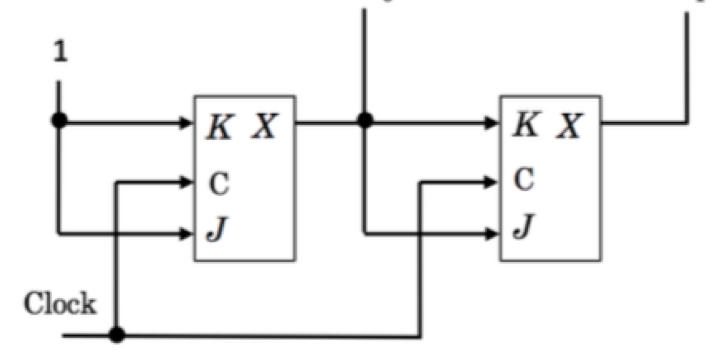 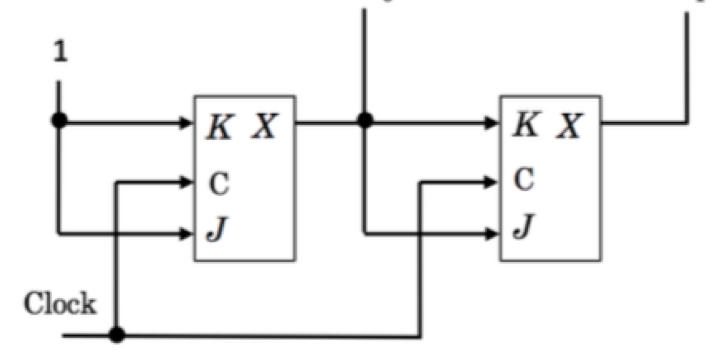 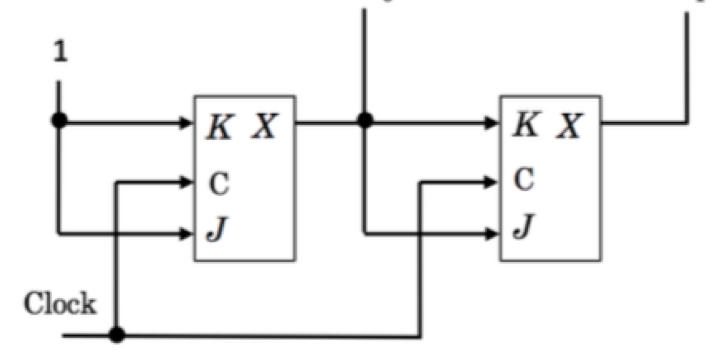 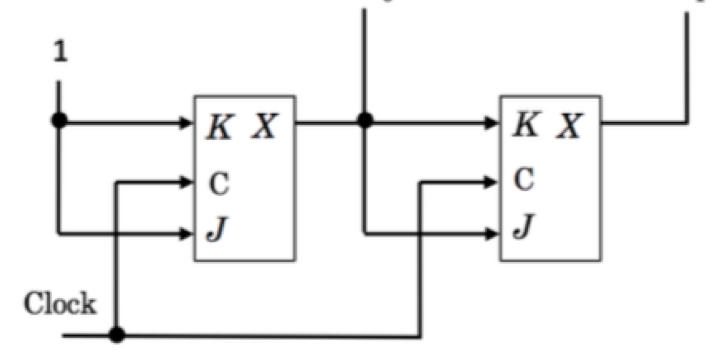 45
Registri e contatori
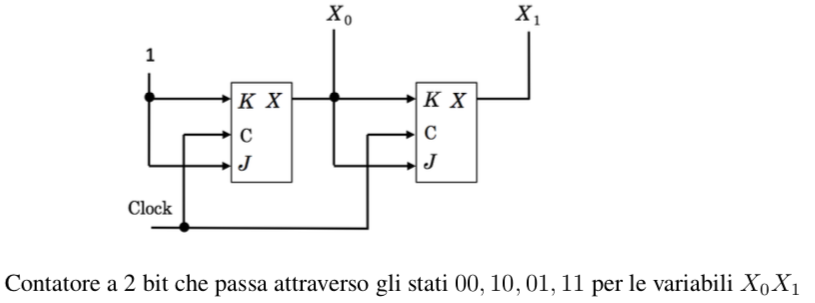 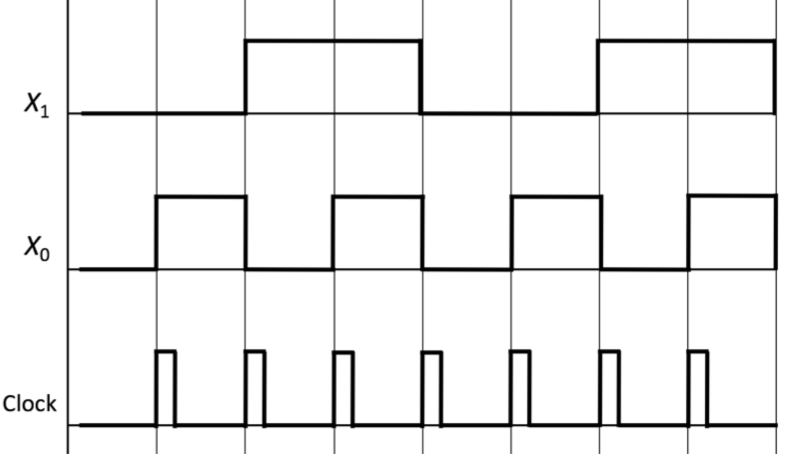 0
0
1
1
0
0
1
1
1
0
1
0
1
0
1
0
46
Registri e contatori
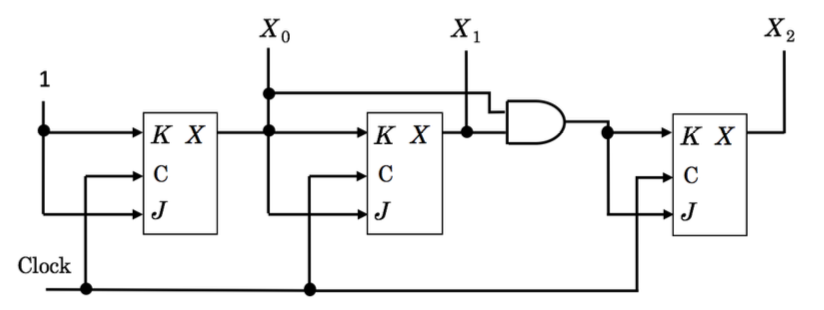 Contatore a 3 bit che passa attraverso gli stati 000, 100, 010, 110, 001, 101, 011, 111 
per le variabili
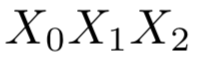 Per far commutare X2 da 0 a 1 è necessario che sia X0 = X1 = 1: si usa
allora una porta AND.
47
Registri e contatori
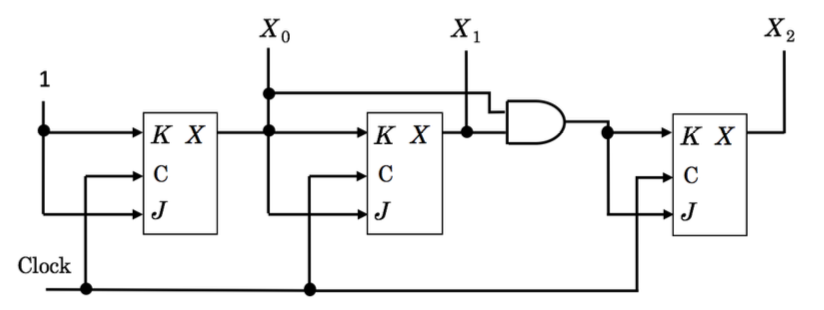 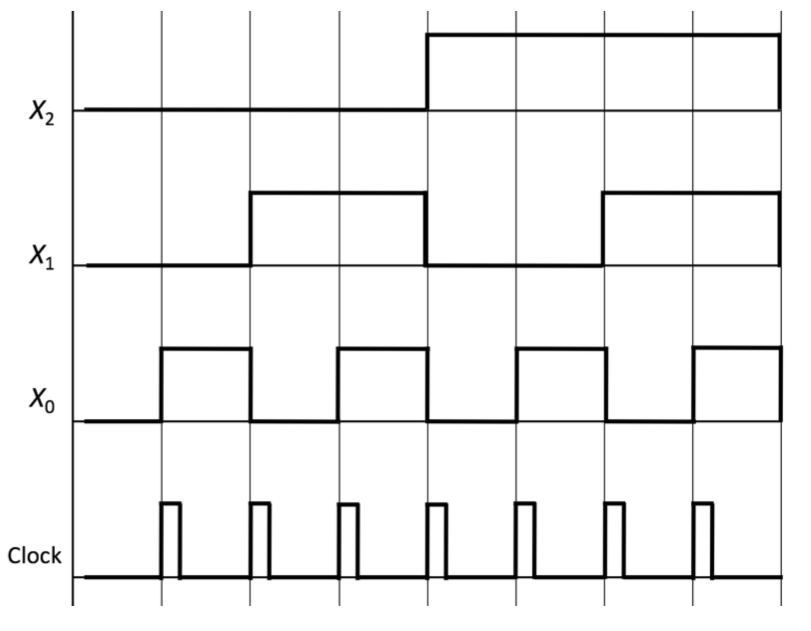 0       0        0       0       1       1       1       1


0       0        1       1       0       0       1       1


0       1        0       1       0       1       0       1
48